Euronext Amsterdam
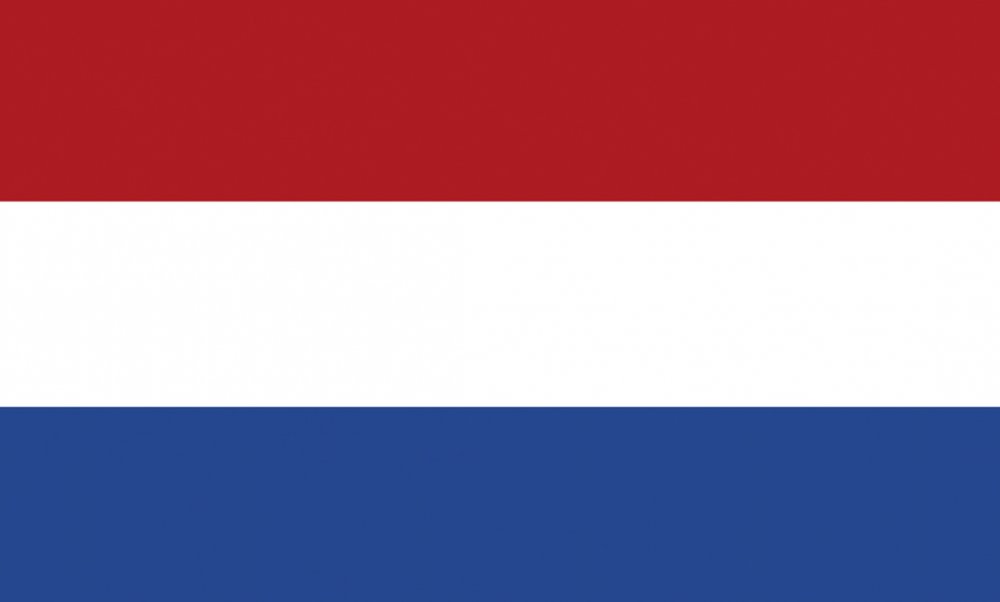 Voeg hier zelf een plaatje in
New York stock exchange
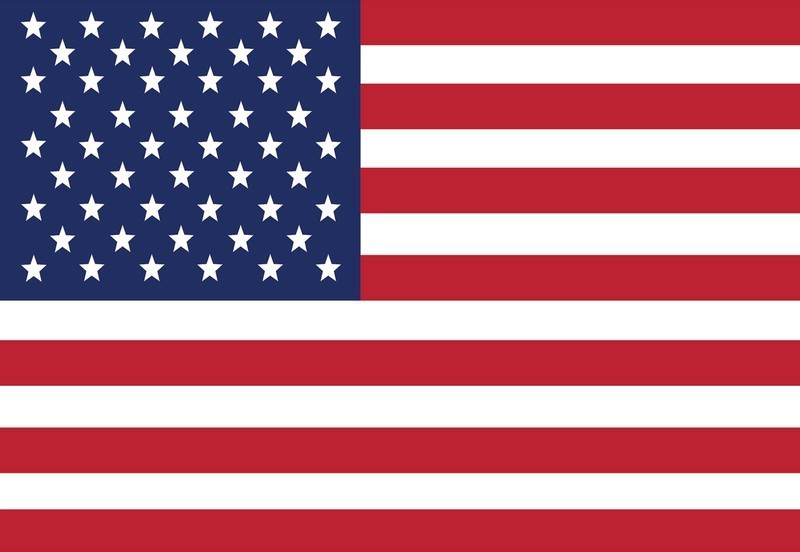 Voeg hier zelf een plaatje in
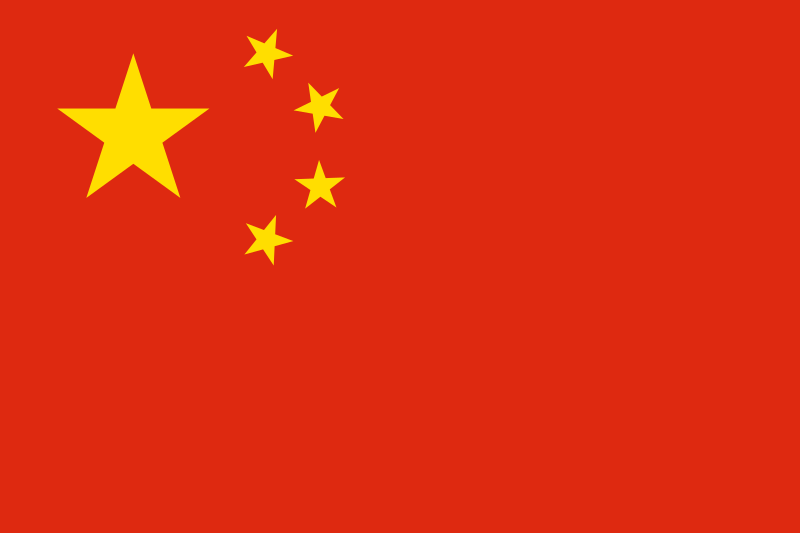 Shanghai stock exchange
Voeg hier zelf een plaatje in
Tokyo stock exchange
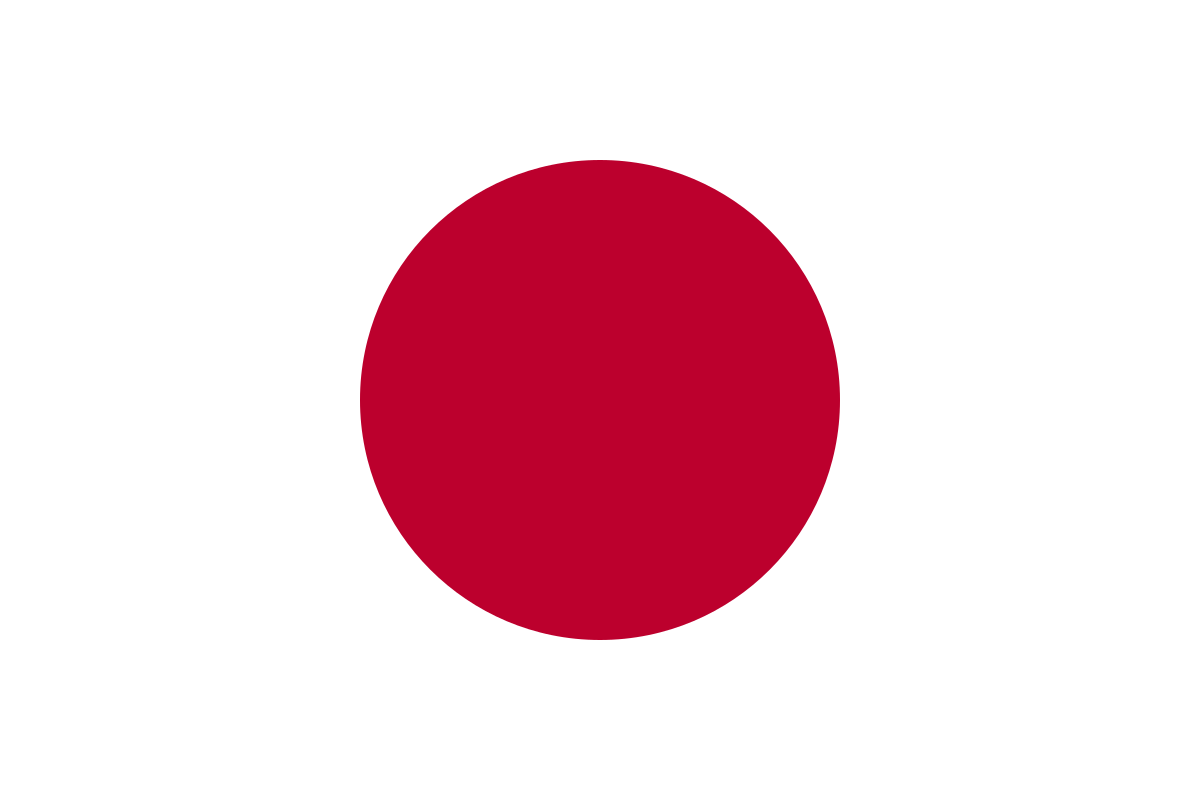 Voeg hier zelf een plaatje in
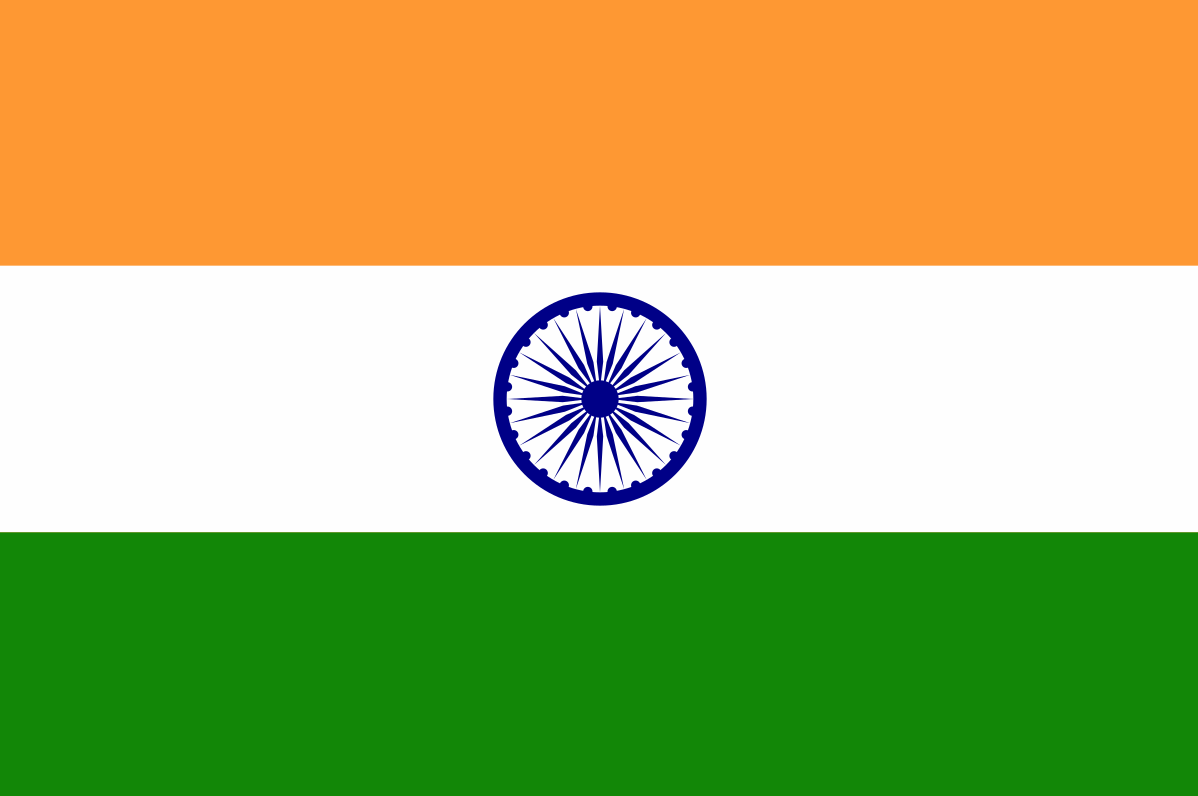 National Stock Exchange of India
Voeg hier zelf een plaatje in